Galaterbrief 2. Kapitel 3.Teil
Kennst du den Galaterbrief?
Paulus –  Was lernen wir an der Person des Paulus?
Die Gemeinde zu Galatien – Wer, wie, was, wozu, weswegen? 
Alter und neuer Bund – Wie gut verstehe ich das Evangelium?
Fragezeichen??? –  Welche Themen haben dich beim Lesen des Briefes bewegt? Willst du uns etwas Gehaltvolles dazu mitteilen?
Im Geist oder im „Fleisch“ wandeln  – Wie funktioniert das?
Galaterbrief Kapitel 1 Vers 13 bis Kapitel 2 vers 10  aus der Lutherbibel2017
Denn ihr habt ja gehört von meinem Leben früher im Judentum: wie ich über die Maßen die Gemeinde Gottes verfolgte und sie zu zerstören suchte 14 und übertraf im Judentum viele meiner Altersgenossen in meinem Volk weit und eiferte über die Maßen für die Überlieferungen meiner Väter. 15 Als es aber Gott wohlgefiel, der mich von meiner Mutter Leib an ausgesondert und durch seine Gnade berufen hat, 16 dass er seinen Sohn offenbarte in mir, damit ich ihn durchs Evangelium verkündigen sollte unter den Heiden, da besprach ich mich nicht erst mit Fleisch und Blut, 17 ging auch nicht hinauf nach Jerusalem zu denen, die vor mir Apostel waren, sondern zog nach Arabien und kehrte wieder zurück nach Damaskus.
Danach, drei Jahre später, kam ich hinauf nach Jerusalem, um Kephas kennenzulernen, und blieb fünfzehn Tage bei ihm. 19 Von den andern Aposteln aber sah ich keinen außer Jakobus, des Herrn Bruder. 20 Was ich euch aber schreibe – siehe, Gott weiß, ich lüge nicht! 21 Danach kam ich in die Länder Syrien und Kilikien. 22 Ich war aber unbekannt von Angesicht den Gemeinden Christi in Judäa. 23 Sie hatten nur gehört: Der uns einst verfolgte, der predigt jetzt den Glauben, den er einst zu zerstören suchte. 24 Und sie priesen Gott um meinetwillen.
Danach, vierzehn Jahre später, zog ich abermals hinauf nach Jerusalem mit Barnabas und nahm auch Titus mit mir. 2 Ich zog aber hinauf aufgrund einer Offenbarung und legte ihnen, besonders denen, die das Ansehen hatten, das Evangelium dar, das ich predige unter den Heiden, auf dass ich nicht vergeblich liefe oder gelaufen wäre. 3 Aber selbst Titus, der bei mir war, ein Grieche, wurde nicht gezwungen, sich beschneiden zu lassen.
4 Es hatten sich aber einige falsche Brüder eingedrängt und eingeschlichen, um auszukundschaften unsere Freiheit, die wir in Christus Jesus haben, und uns so zu knechten. 5 Denen wichen wir auch nicht eine Stunde und unterwarfen uns ihnen nicht, auf dass die Wahrheit des Evangeliums bei euch bestehen bliebe. 6 Von denen aber, die das Ansehen hatten – was sie früher waren, daran liegt mir nichts; denn Gott achtet das Ansehen des Menschen nicht –, mir haben die, die das Ansehen hatten, nichts weiter auferlegt.
Im Gegenteil, da sie sahen, dass mir anvertraut war das Evangelium für die Unbeschnittenen so wie Petrus das Evangelium für die Beschnittenen – 8 denn der in Petrus wirksam gewesen ist zum Apostelamt für die Beschnittenen, der ist auch in mir wirksam gewesen unter den Heiden –, 9 und da sie die Gnade erkannten, die mir gegeben war, reichten Jakobus und Kephas und Johannes, die als Säulen angesehen werden, mir und Barnabas die rechte Hand und wurden mit uns eins, dass wir unter den Heiden, sie aber unter den Beschnittenen predigen sollten, 10 allein dass wir der Armen gedächten – was ich mich auch eifrig bemüht habe zu tun.
Berufungsentwicklung am Beispiel des Paulus
Gottes Handeln
Unser Handeln
Vor Anbeginn der Zeit & Souveraenitaet
Gott hat einen Plan
Die Einladung / Berufung
Integration in den Leib Jesu
Fruchtbarer Dienst
Offenbarung und Verständnis
Einwilligung und Gehorsam
In Gottes Ausbildung 
Gelebte Wahrheit
Was Gott will, Wann und wie er will
Tipps und Tricks zum Thema Berufung
Wenig Väter, viele Lehrer (Petrus, Barnabas,)
Eine Liste aller bewussten Berufungen und Rollen (Versachlichung)
Von Verteidigung durch Isolation zu Bestätigung durch Integration
Läuterung von Verhaltenstyp und Motivation (Christusähnlichkeit)
Konstituieren bestimmte Talente automatisch bestimmte Berufungen?

                     Kind Gottes & Diener des Herrn
Persönliche Besinnung & Gebetsdienst
Was hat der Heilige Geist heute zu DIR geredet?
Wie wirst Du damit umgehen?
Wenn Du ein kurzes Segnungsgebet wünschst,
        dann komme dazu jetzt einfach nach vorne!
         Du kannst auch nach dem Gottesdienst unsere Mitarbeiter 
         bezüglich eines Gesprächs mit Gebet ansprechen.
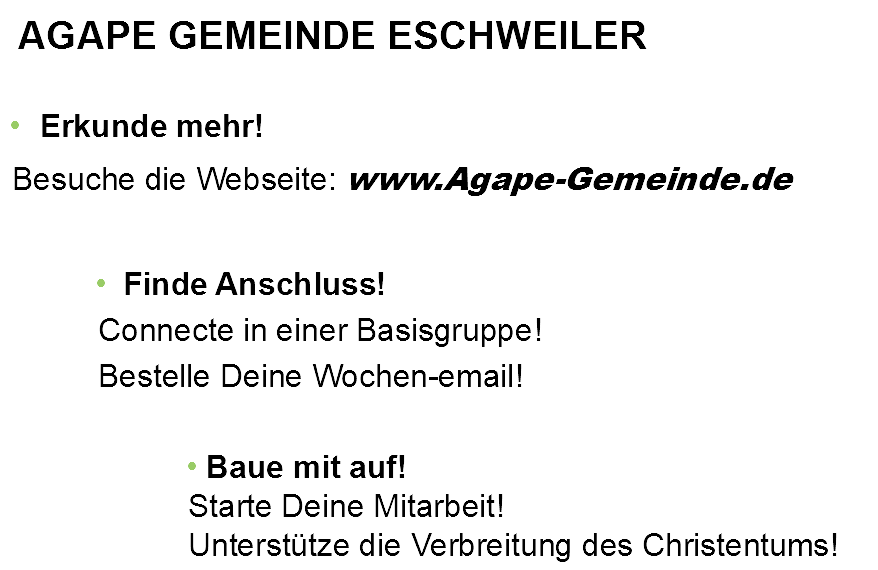 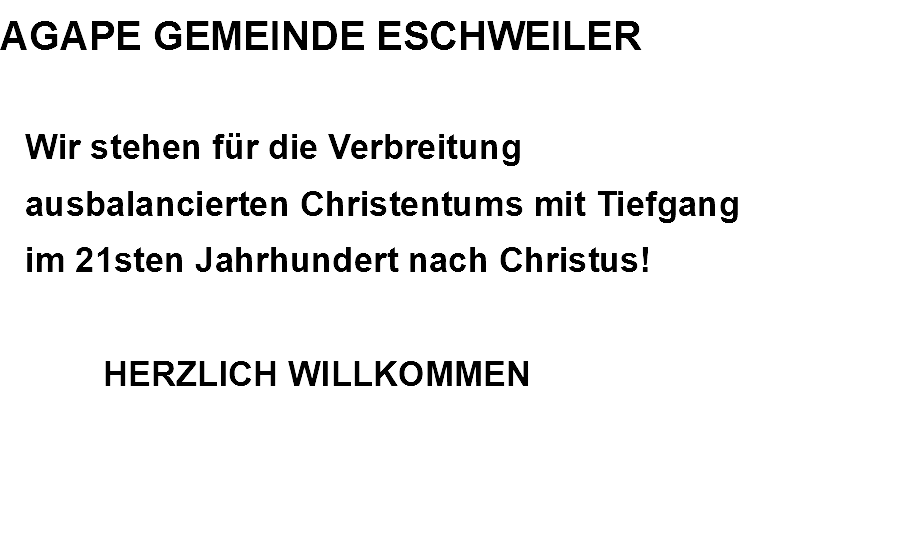